Electric Machine Design Course
Analytical design method  vs. FEA analysis method
Lecture # 7
Mod 7 Copyright: JR Hendershot 2012
60
Classical electrical machine design
Analytical machine design formulas developed over the years have been used electric machine design.

The success of this design method has been validated and improved by calibration adjustments from actual machine testing.

Certain parameters causing accuracy difficulties have been addressed by famous engineers who developed approximation solution methods based upon test results.  

Examples:	Equivalent Circuit (Alger & Speed methods)
(Plus others)	End winding leakage reactance (Alger, Richter & Postnikov)
			Leakage reactance saturation  (Norman)
			Deep Bar effects (Boldea)

Magnet circuit flux densities assumed to be uniform in each cross section
using classical analytical methods. Does not account for path length.

Using classical analytical equations requires leakage flux or armature reactance flux linkage reduction values be estimated or measured.
Mod 7 Copyright: JR Hendershot 2012
61
Analytical calculations using classic field equations
Analytical methods using classic magnetic field equations for calculating the magnetic flux magnitude and distribution within the magnetic circuit  can only
be estimated. Leakage and the effects in changes in material permeability due to flux densities can not be accounted for using classic field equations.

However these design methods are very useful because they are fast and re-iterative solutions can be rapid.  This process is used for initial designs and sizing of machines. Over the years charts of typical data for average current densities & average circuit flux densities are available to speed up this process.
Expert designers have developed and validated special solution methods as mentioned earlier. 

These classic field equations are also used with all FEA  solvers for post processing the field distribution results to accurately predict current densities, inductances, torque output, losses, efficiencies as well as thermal conditions.

Using these FEA results, the magnetic circuit can be refined.
Mod 7 Copyright: JR Hendershot 2012
62
Using FEA simulations methods
Finite element analysis of magnetic circuits greatly enhances the study of the flux distribution by dividing the circuit up into smaller pieces including the surrounding air into very small bits such as triangles for 2D analysis and pyramids for 3D analysis. The magnetic field equations are solved for each of these bits (called mesh) of the motor and iterated until the level of change from iteration to iteration has become very small.  All the correct material properties of the materials in the mesh must be used in the field equation solutions to achieve accurate results.

By solving the field equations for each bit rather than the major circuit components such as the yokes, the teeth, the magnets, the coils,  (and  usually ignoring the fame and shaft parts), the open circuit air gap flux distribution can be accurately studied including the flux leakage details as
a function of phase current (for both motoring & generating).

Summary:  According to Prof. Duane Hanselman, “ FEA analysis is not  a practical tool to be used exclusively for the design of electric machines but moreover to confirm or improve a machine design”.   I agree with him.

  Two very efficient design simulation tool choices are called MOTORSOLVE or SPEED
Mod 7 Copyright: JR Hendershot 2012
63
Simple electro-magnetic circuit
As
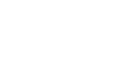 Small amount of NI required to magnetize steel portions
(Function of L)
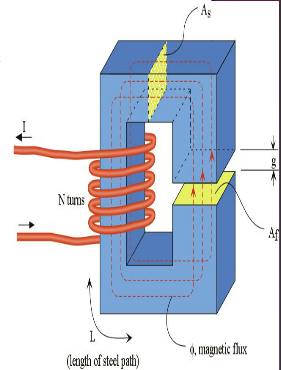 A lot of NI required to magnetize air-gap
G (air-gap)
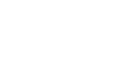 N (turns)
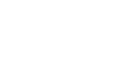 Ag
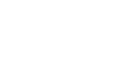 Certain NI produces certain flux, cross section determines flux density
Each steel section has certain cross section area
L
(Length of path)
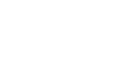 ϕ Magnetic flux
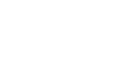 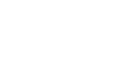 Mod 7 Copyright: JR Hendershot 2012
64
Simple flux density calculations of a simple magnetic circuit
Flux density in Tesla for each part of the circuit where the cross section changes can be simply be calculated by dividing  that circuit cross section, (sections A1, A2, A3, A4, & A5 from the diagram) by the total air gap flux.
This is based upon:  ϕ Magnetic flux = B times cross section area
The source of magnetic flux is either from a magnet in the circuit or from the NI from phase coils
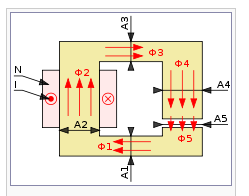 The features of this simple circuit are easily converted
to a circuit cross section of
most electric machines.

The same circuit calculations are applicable.
Mod 7 Copyright: JR Hendershot 2012
65
Analytical calculations methods
Such simple circuit calculations can be sufficiently accurate for many machine calculations, but not always..

	Works fine as long as the flux leakage is not excessive
	Works fine as long as there is only minimal or no saturation
	Works fine if magnetic circuit can be defined in X-Y plane
	Works fine if testing of a prototype is practical (perhaps risky)

Analytical calculation methods have been used for about 75 years for electric machine design with perhaps hundreds of millions machines operating successful without the use of FEA analysis.

The number of machine types and electric power sources were limited for most of those 75 years.  Now with electronic inverters/controllers and new machine configurations, FEA analysis is required for a final design performance prediction before fabrication.
Mod 7 Copyright: JR Hendershot 2012
66
FEA flux distribution of IPM machine
Note the complex magnetic circuit of the PRIUS traction machine below
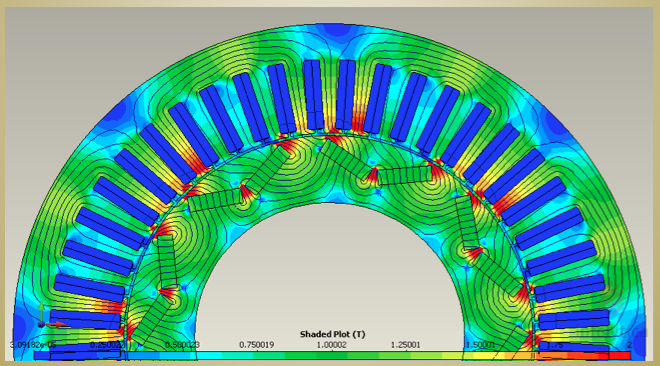 High saturation
circuit sections

		Tapered
		    teeth
Distorted flux distribution
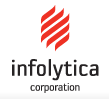 IPM machines can be initially sized with analytical methods but FEA must be used
Mod 7 Copyright: JR Hendershot 2012
67
Cogging torques
Cogging torques or open circuit shaft torques are associated with PM 
machines only. (Not to be confused with torque ripple under load).
	Can be estimated by analytical methods and useful for relative 	analysis for comparing slot pole combinations and pole angles
	
For precise calculations in order to achieve extremely low cogging 
torques FEA analysis must be used.

FEA analysis is required to evaluate the effects of cogging torques at very low speeds on torque ripple at low currents or torque levels.
	Example: the cogging torque cannot exceed the running torque

Note: when motoring or generating power at speeds any cogging torque nearly cancel so the expected loss is nearly zero ???
Mod 7 Copyright: JR Hendershot 2012
68
Unusual copper loss calculations
Current densities in phase coils are usually easily handled by electric machine analytics. 

FEA methods are necessary when the current density is not uniform.
	Equal sharing of parallel strands or parallel circuits.
	High frequency causes of current concentrations in certain 	conductors or on certain portions of individual conductors.
		Proximity effects & Litz wire requirements

FEA methods are necessary top predict eddy current losses in phase conductors 

FEA analysis can be used to study circulating currents 

FEA analysis can be utilized to study the effects of fault situations 
	IM rotor bar faults & shorts in stator phase coils
Mod 7 Copyright: JR Hendershot 2012
69
Rotor loss analysis
IM  (AC Induction) aluminum, copper or wound rotors.
	Cage analysis for proximity effects and transient currents.
	Rotor leakage reactance studies. 
	Rotor tooth flux saturation at peak torques.

RSM (Reluctance Synchronous) rotor design.
	D axis and Q axis inductance measurements vs. current.
	Flux barriers vs. flux carriers determine the power factor,
	so the design is critical and FEA is absolute necessity.

PMSM (All variations of PM brushless machines) for rotor design
	De-magnetizing currents as function of temperature
	PM rotor losses from eddy currents
		Core back iron
		Retention sleeves
		Magnets themselves
Mod 7 Copyright: JR Hendershot 2012
70
Inductance calculations
Direct axis and quadrature axis inductance calculations can be estimated using classical electric machine analytics.  

Circuit saturation resulting for phase currents reduce the accuracy and complicates their control circuit design without actual measurements .

The use of FEA analysis allow the prediction of these important inductance calculations for both IPM PMSM machines as well as AC IM, SR and RSM machines.
Mod 7 Copyright: JR Hendershot 2012
71
Thermal predictions of electric machines
Until about one decade ago very little was available in the literature much less any technical books on the thermal analysis of electrical machines. (The technology of this topic was kept secret by suppliers)

Fortunately for us all Dave Staton of the UK has changed this for all time. He has published may articles on this topic and also offers an analytical thermal solver product that utilizes a lumped parameter model with motor templates.  This product filled a significant thermal analysis gap.

Recently Infolytica has introduced a 3D FEA thermal simulation tool for IM, SR, RSM and PMSM electric machines.

The lumped parameter method offers somewhat faster solution times but the 3D FEA thermal solver offers the potential of more accuracy
Mod 7 Copyright: JR Hendershot 2012
72
Motor & drive system behavior modeling
Using FEA field simulations linked to control simulation tools such as MATLAB/Simulink, PSpice & PSIM and real-time simulation tools like OPAL-RT & D-Space, complex control circuits can be developed to predict motor behavior for different applications.

Without proactive FEA links of the actual motor field simulation details to the above mentioned control simulation tools, high performance machines would be very difficult to design using traditional analytical methods (if not impossible).
Mod 7 Copyright: JR Hendershot 2012
73
FEA Pre-Processor used for cross section layout
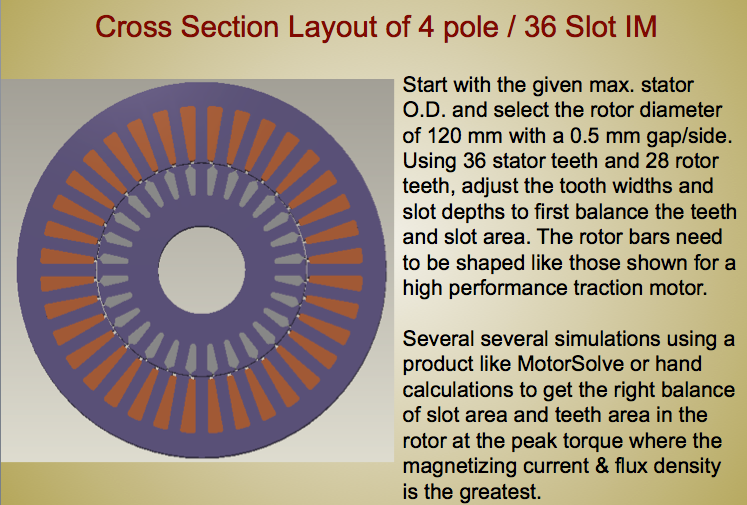 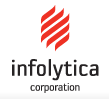 Mod 7 Copyright: JR Hendershot 2012
74
IM Current distribution @ no-load
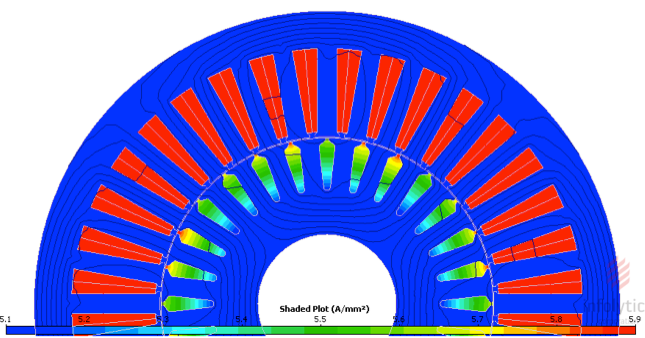 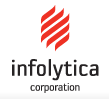 Mod 7 Copyright: JR Hendershot 2012
75
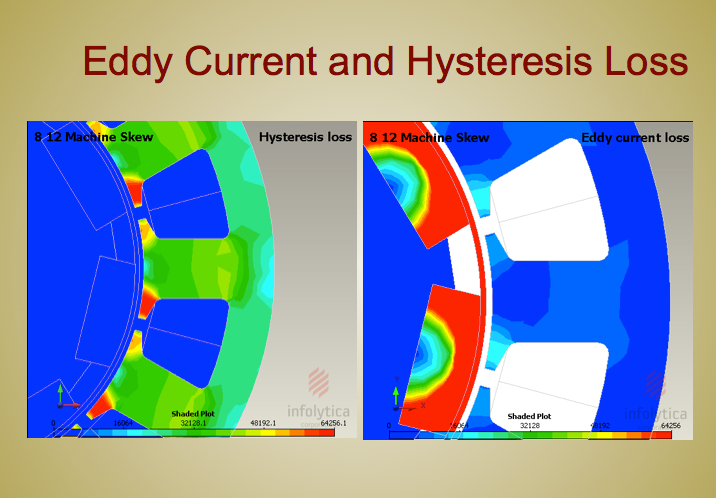 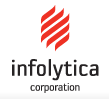 Mod 7 Copyright: JR Hendershot 2012
76
IM Peak torque FEA flux distribution
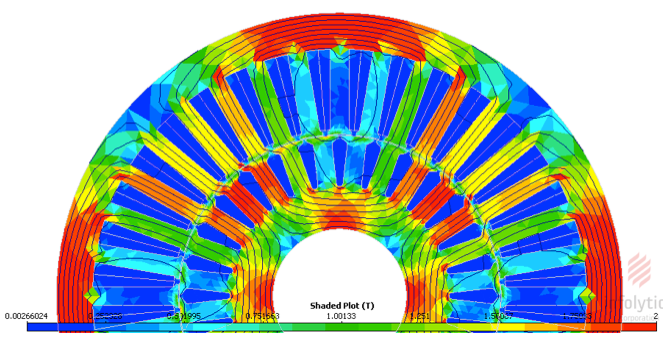 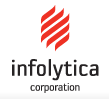 Mod 7 Copyright: JR Hendershot 2012
77
Flux distribution Toyota Prius  peak Torque
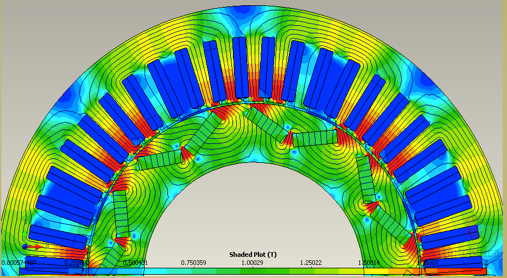 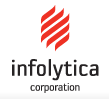 Mod 7 Copyright: JR Hendershot 2012
78
Torque vs speed plot PMSM
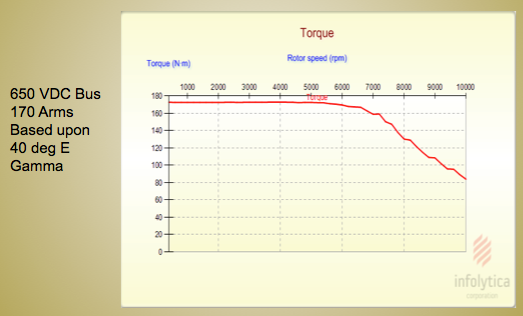 Mod 7 Copyright: JR Hendershot 2012
79
Back EMF with & without rotor skew
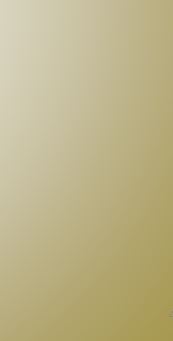 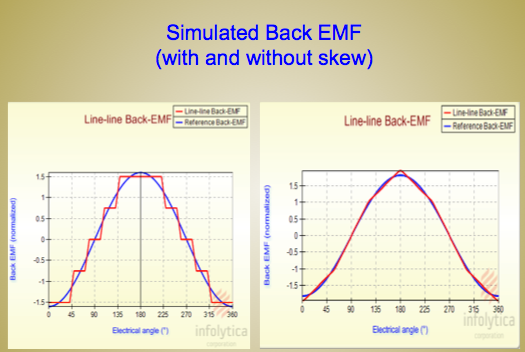 (8) Pole SPM brushless PMSM batch file FEA solution
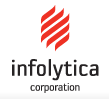 Mod 7 Copyright: JR Hendershot 2012
80
FEA pre-processor used for selecting balanced phase windings as function of slots & poles
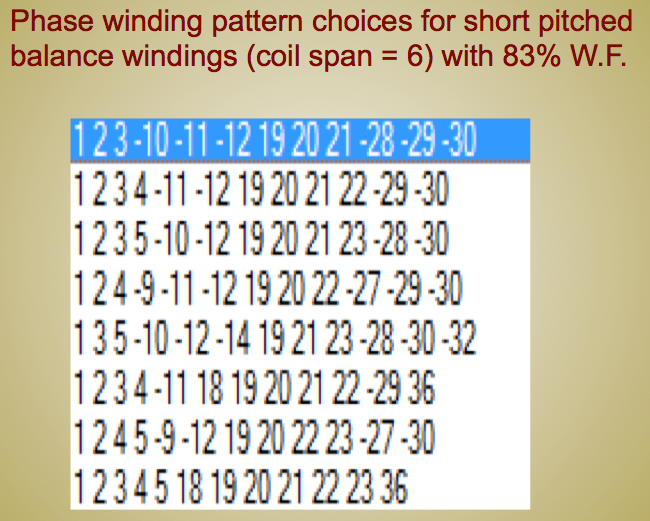 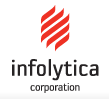 Mod 7 Copyright: JR Hendershot 2012
81
Winding layouts using FEA pre-processor
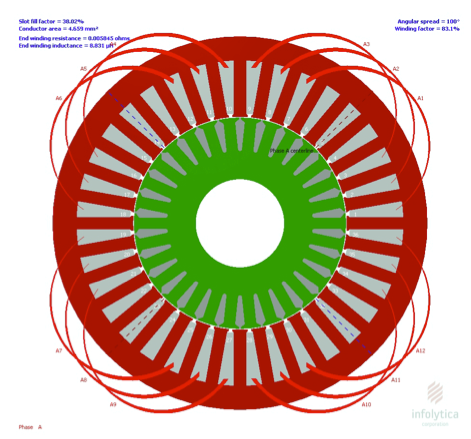 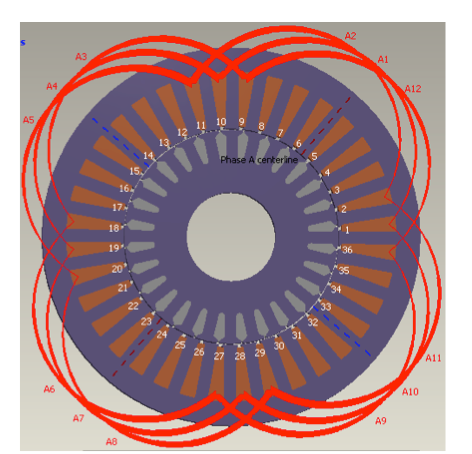 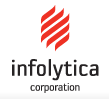 Mod 7 Copyright: JR Hendershot 2012
82
Title
Mod 7 Copyright: JR Hendershot 2012
83